¿Te atreves a desafiar tu fluidez verbal?
En un minuto
1.Nombres de animales mamíferos
2. Nombres de frutas
3.Nombres de personas
El objetivo es nombrar el mayor número de palabras en el tiempo establecido, obteniendo un punto por cada palabra. Éstos puntos son acumulativos y ganará el jugador que más puntos obtenga al final de todas las pruebas.
2
Sigue así
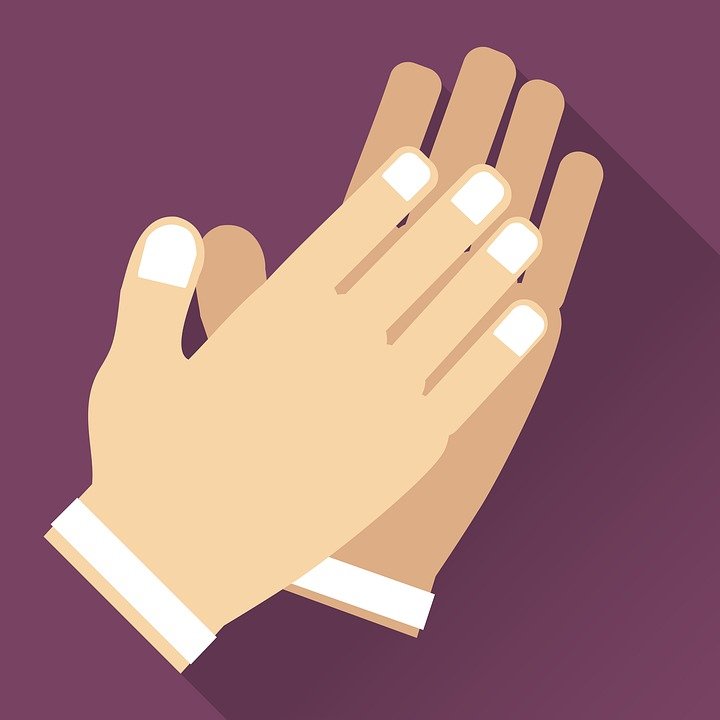 3
Inventa una historia que contenga las palabras representadas en las imágenes.
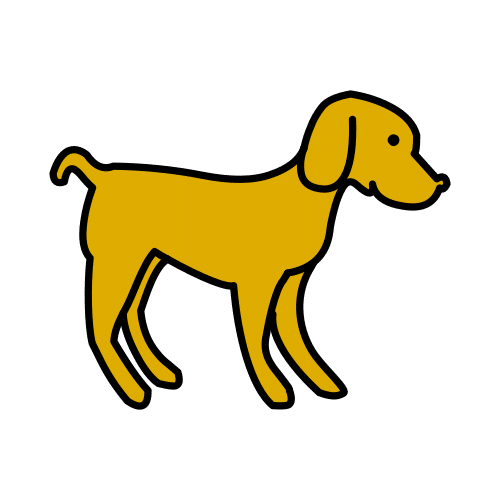 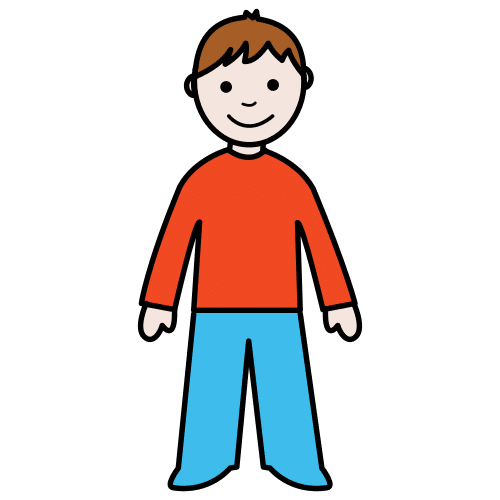 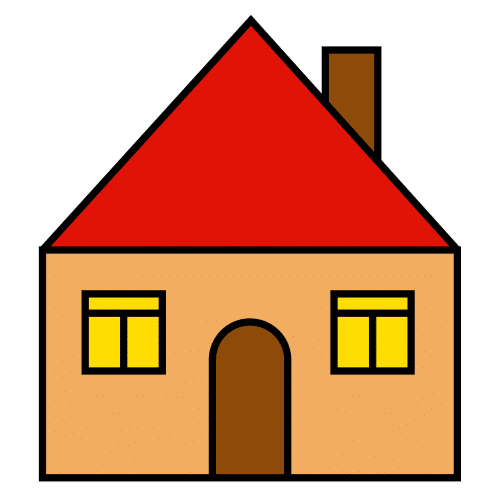 En esta prueba podrás acumular CINCO puntos.
4
¡Muy bien!
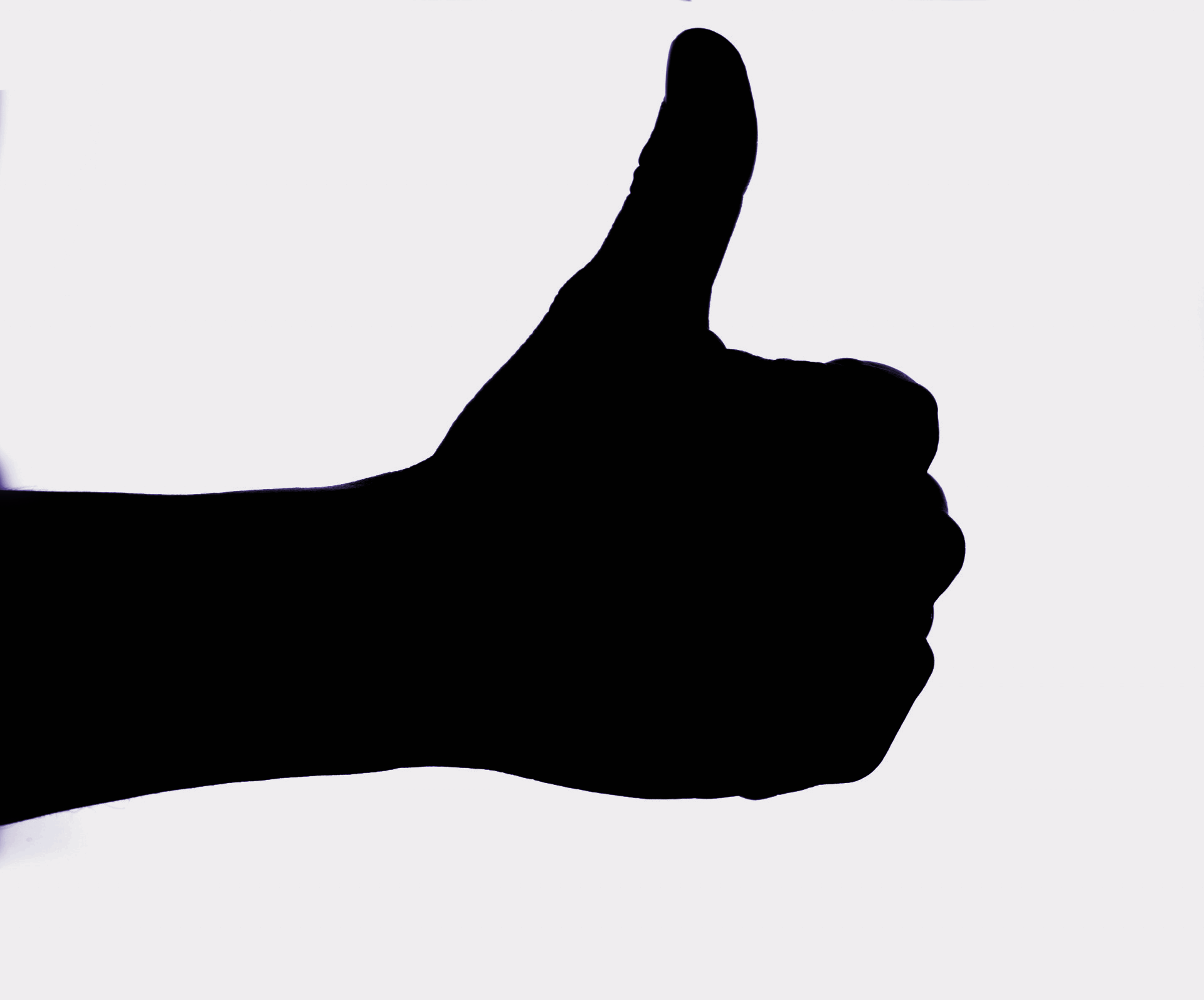 5
Inventa una oración con cada grupo de palabras.
LIBRO 
ENCANTADO
ANIMAL 
MAR
PARQUE 
BANCO
En esta prueba podrás acumular CINCO puntos.
6
¡Bravo!
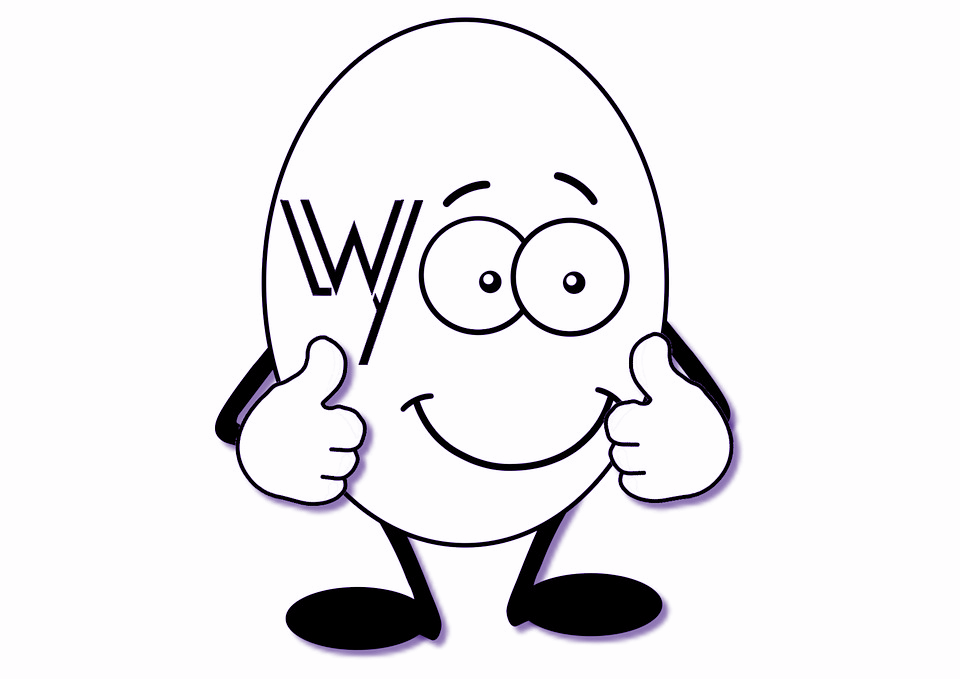 7
En un minuto ¿cuántas palabras eres capaz de memorizar?
Goma


Jabón


                Lápiz
Estuche


Albornoz

                 Puerta
Ventana
Sacapuntas


Sofá              

            Esponja
Acumularás el mismo número de puntos que palabras recuerdes.
8
Sigue así
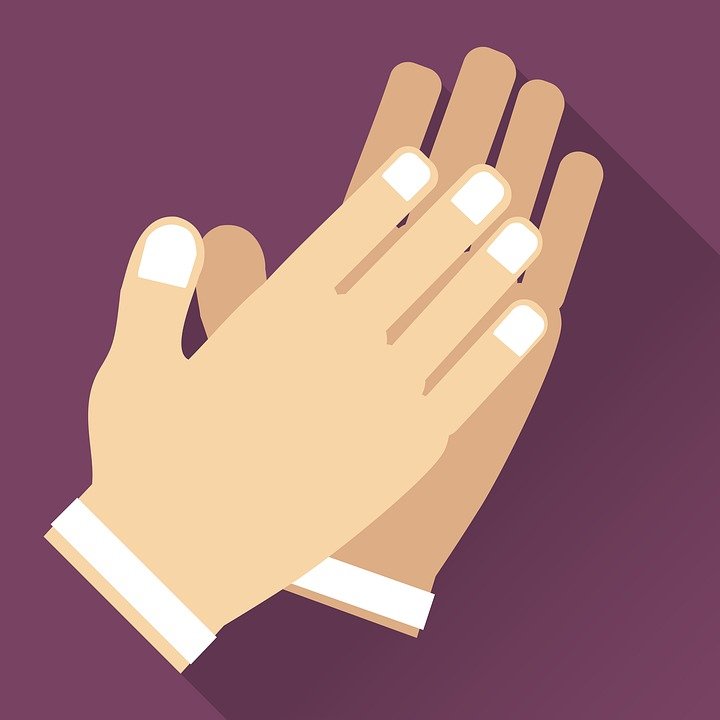 9
En un minuto
Palabras que empiecen con P.
2. Palabras que contengan la D.
3.Palabras trisílabas.
El objetivo es nombrar el mayor número de palabras en el tiempo establecido, obteniendo un punto por cada palabra. Éstos puntos son acumulativos y ganará el jugador que más puntos obtenga al final de todas las pruebas.
10
¡Vamos a por la última!
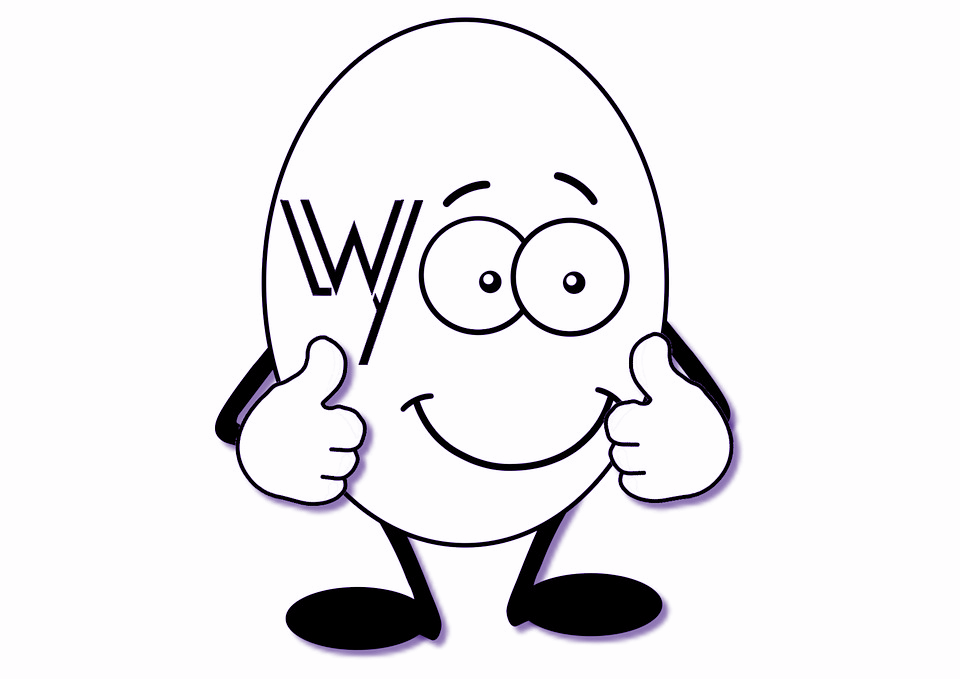 11
Recita y resuelve
El perro en el barro, rabiando rabea: su rabo se embarra cuando el barro barre.

María Chuchena su choza techaba y un techador que por allá pasaba le dijo: - Chuchena ¿tú techas tu choza o techas la ajena?
¿Quiéres té?
¡Pues toma té!
¿Sabes ya que fruto es?

Con nombre de perro empieza este curioso animal, que aunque nunca compra nada siempre con la bolsa va.
En esta prueba podrás acumular CUATRO puntos
12
👍
¡Terminaste!
GRACIAS POR PARTICIPAR.
13